Снежная зима
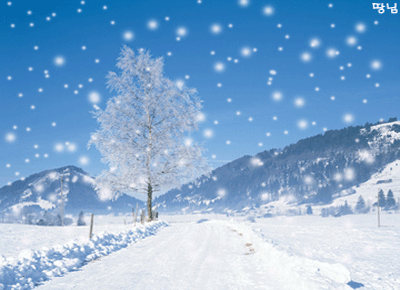 МОАУ СОШ № 4 г. Белогорск 
Учитель – логопед 
Курохтина Надежда Александровна.
Я запах снега помню наизусть.Он прятался всегда в белье с балкона,И в яблоке, что на морозе - хрусть!На языке - в снежинке с капюшона.
Снег падал мягко, ласково, с душой.Ловился ртом, на щёчках таял нежно...И было так тепло и хорошо,Светло, спокойно, чисто, безмятежно..
Мохнатый, невесомый и слепой,Шел наугад, но не сбивался с курса...И вдруг запахло свежею зимой! Сегодня, наконец-то, снег вернулся...
СнежинкиИ.БурсовЛегкие, крылатые, Как ночные бабочки, Кружатся, кружатся Над столом у лампочки. Собрались на огонек. А куда им деться? Им ведь тоже, ледяным, Хочется погреться.